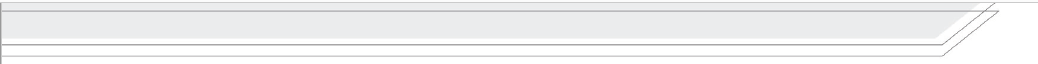 Вологодская область: ОПТИМИЗАЦИЯ НАЛОГООБЛОЖЕНИЯ
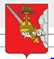 Налог на имущество:
50
100
8
5
+филиалы
млн руб.
млн руб.
лет
лет
Пороговые значения объема инвестиций  вхождения в перечень инвестиционных проектов снижены в 2 раза
Максимальный срок предоставления льгот
(в зависимости от объема инвестиций и места реализации проекта)
Льготы по налогу на имущество впервые распространены
на филиалы
Введен «зональный» подход
наибольшая поддержка будет предоставлена  инвесторам на территории «восточных» районов (Бабушкинский, Великоустюгский, Кичменгско-Городецкий, Никольский, Нюксенский, Тарногский и Тотемский районы) находящихся в связи с удаленностью от центра в менее выгодных экономических условиях ведения бизнеса.
1
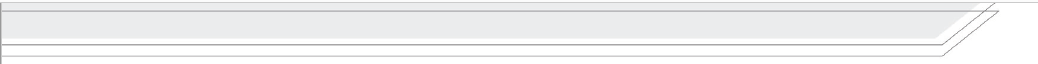 Вологодская область: ОПТИМИЗАЦИЯ НАЛОГООБЛОЖЕНИЯ
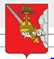 Налог на прибыль:
Предусмотрено введение инвестиционного налогового вычета по налогу на прибыль организаций
понижение ставки налога на прибыль до 5%

Размер вычета составляет не более 50% от суммы расходов на основные средства
5 лет
срок вычета
50 млн руб.
минимальный размер
инвестиций
2
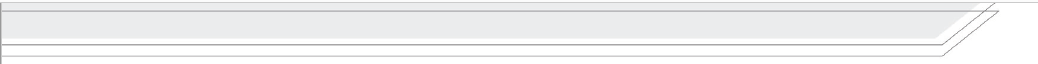 Вологодская область: ОПТИМИЗАЦИЯ НАЛОГООБЛОЖЕНИЯ
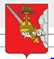 Упрощенная система налогообложения:
ОКВЭД 10 - Производство пищевых продуктов
15 %
12 %
6 %
5 %
объект налогообложения «доходы минус расходы»
объект налогообложения «доходы»
Изменения вступили в силу с 1 января 2019 года
3
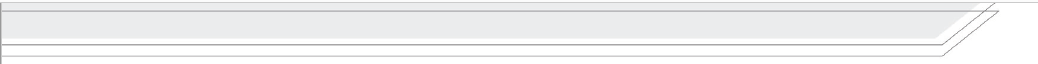 Вологодская область: ПОДДЕРЖКА МАЛОГО И СРЕДНЕГО БИЗНЕСА
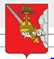 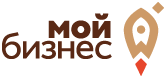 АНО «Мой Бизнес»
• консультации, обучение
• продвижение товаров, работ и услуг
Директор АНО «Мой Бизнес»
Антон Вячеславович Шопин
Центр кластерного развития субъектов МСП
• реализация кластерных проектов
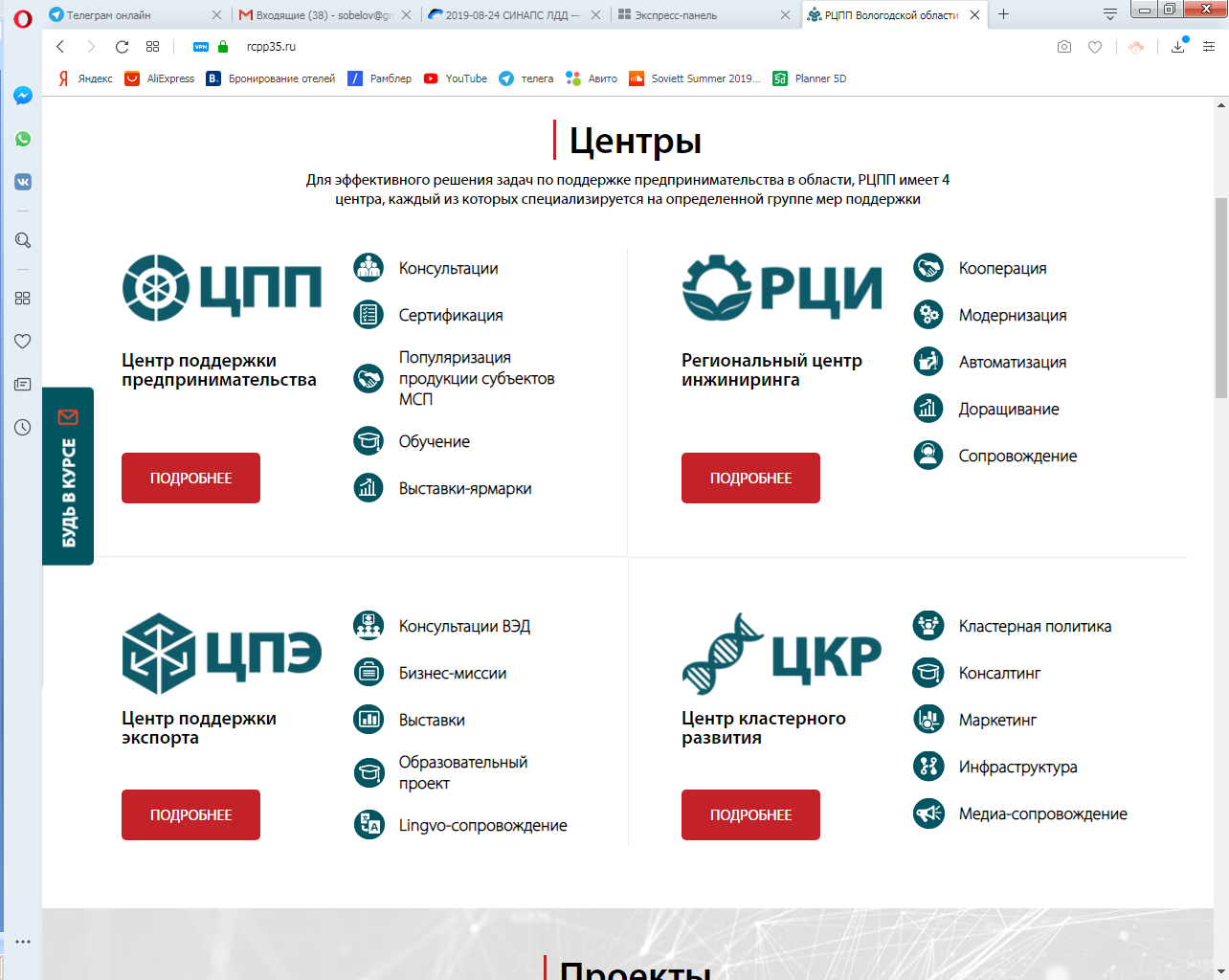 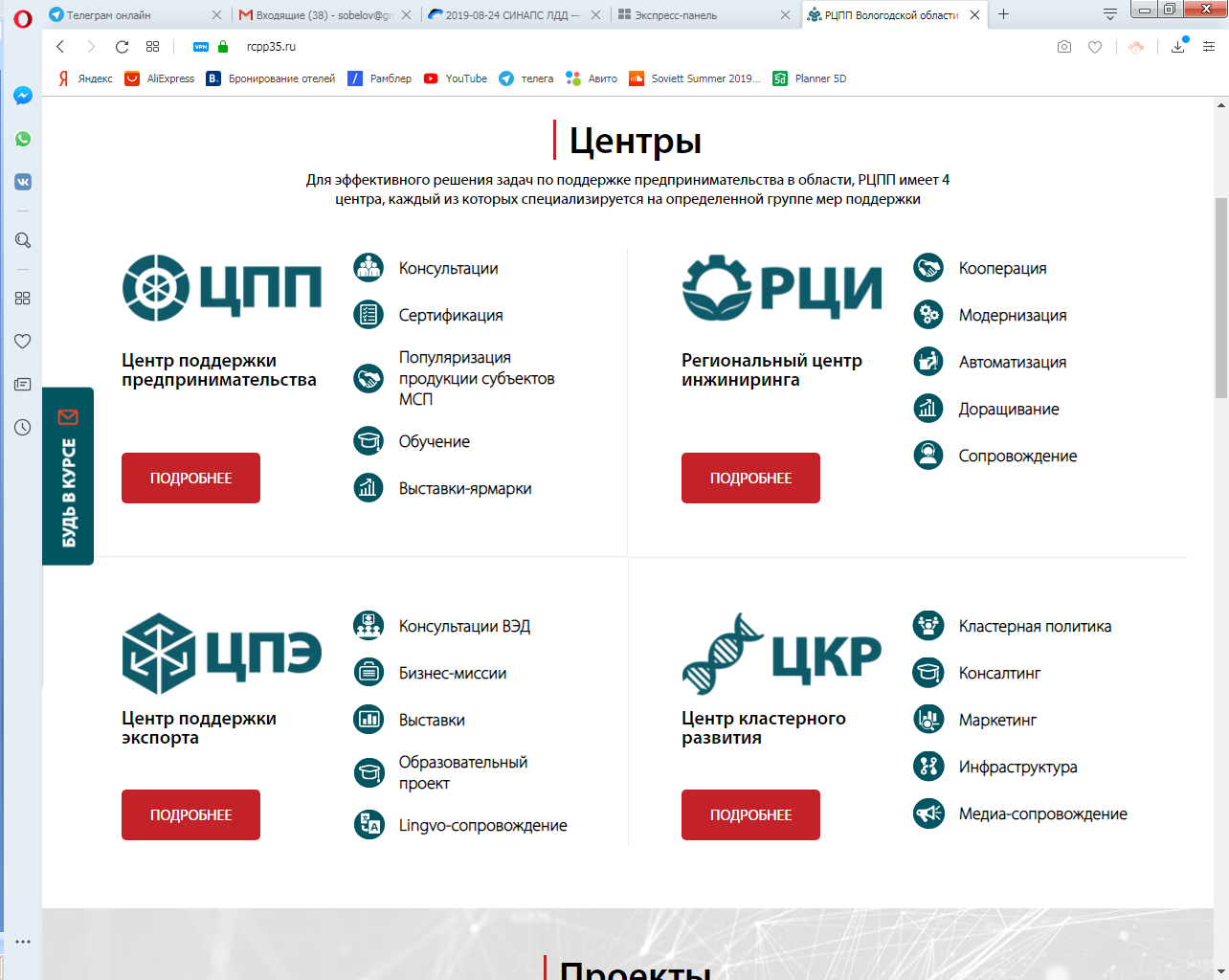 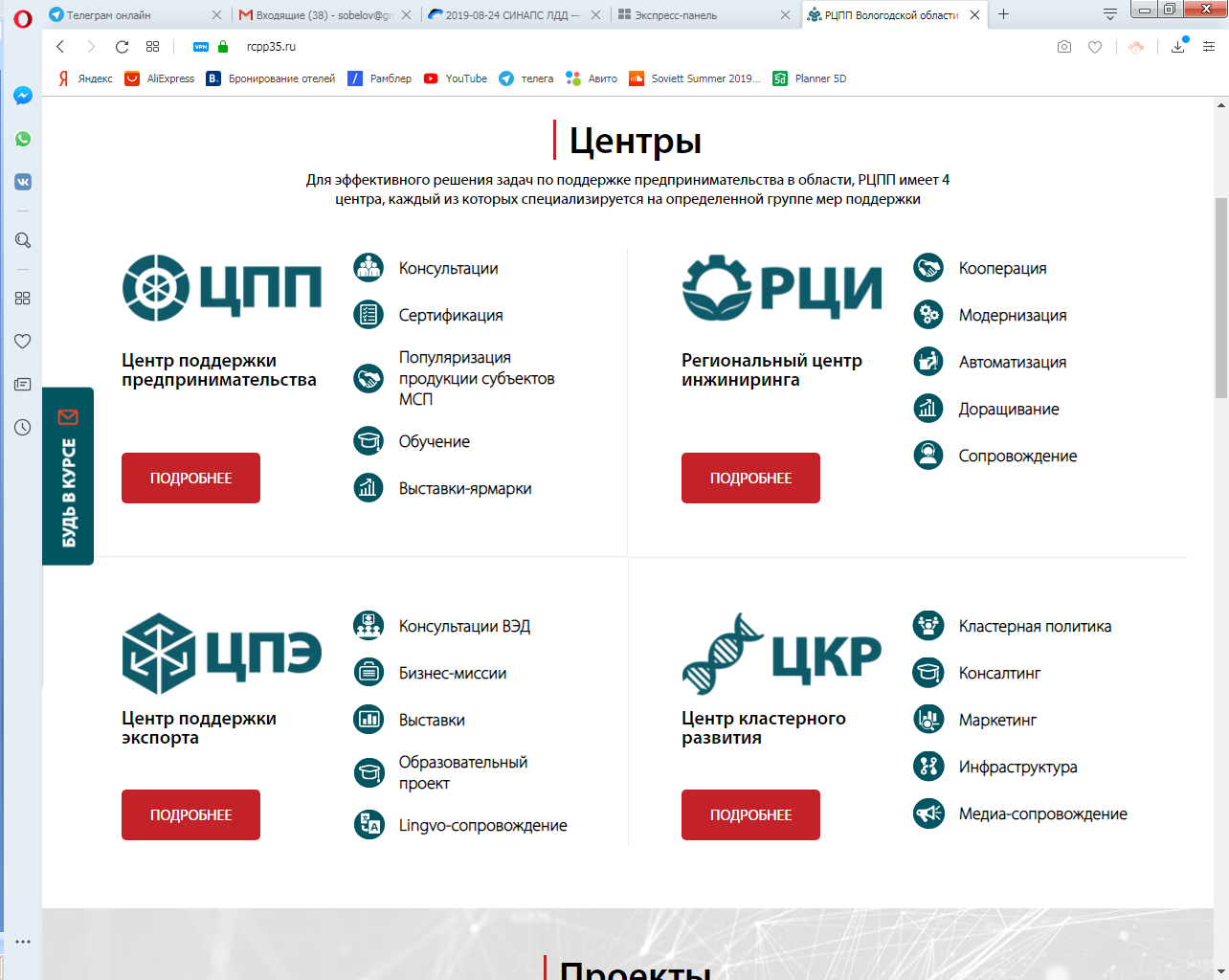 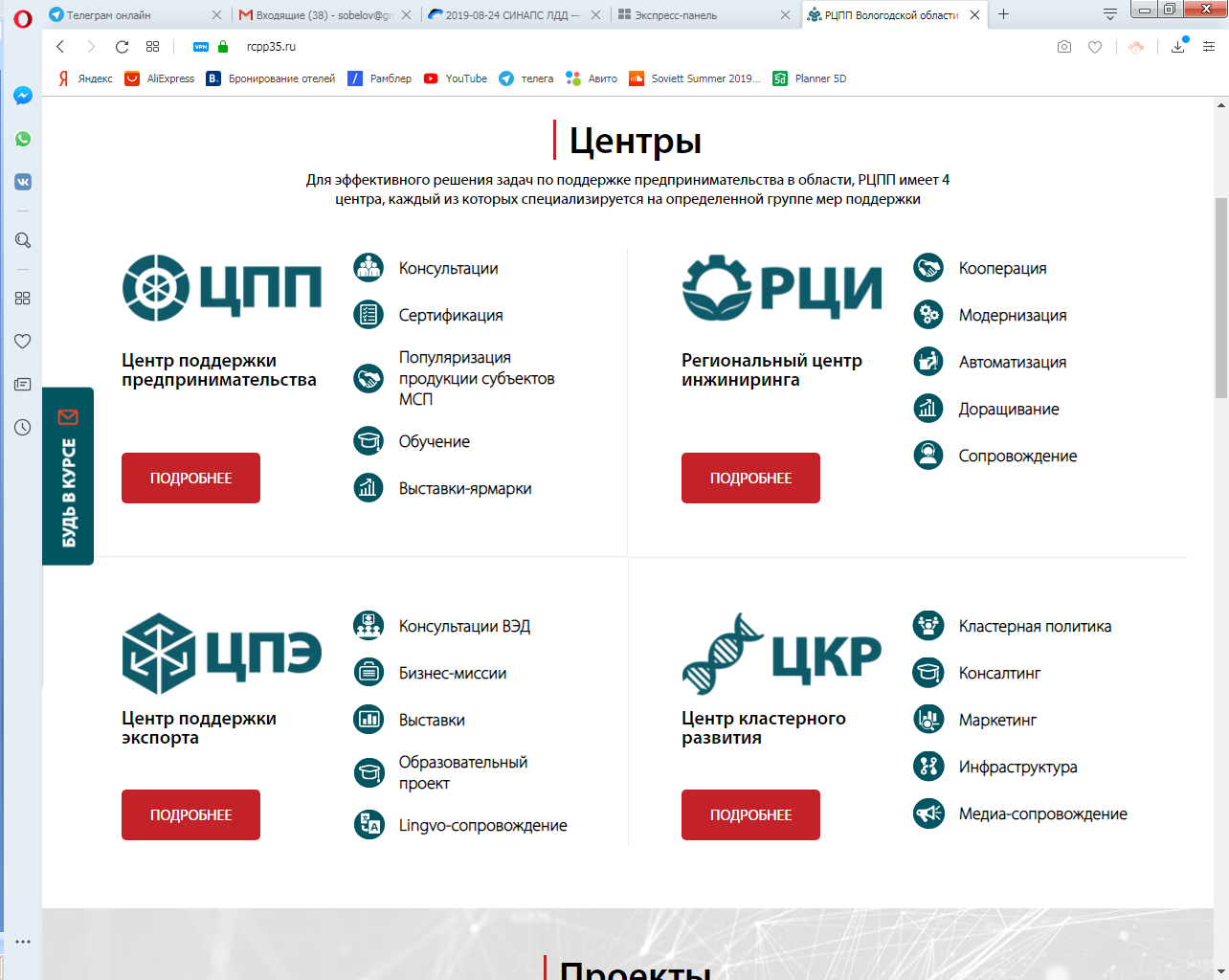 Центр
кластерного
развития
Региональный центр инжиниринга
Центр сопровождения
деятельности субъектов МСП
Центр
поддержки
экспорта
Центр
поддержки
предпринимательства
• помощь в сертификации
• организация мероприятий
• сопровождение проектов
С.Ю. Шмельков
Л.А. Малованина
М.Н. Барсукова
А.С. Тропин
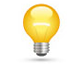 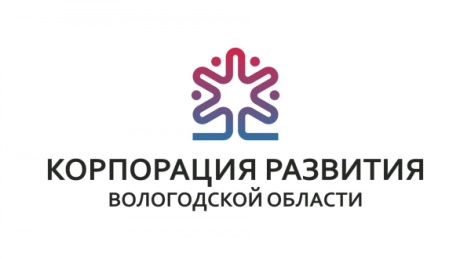 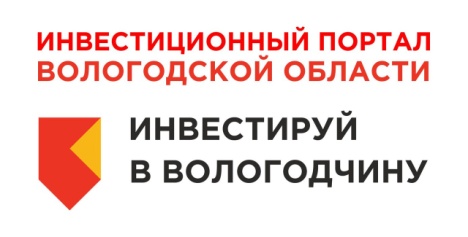 Центр инноваций социальной сферы
Бизнес-инкубатор
Инвестиционное агентство ВО
Корпорация развития ВО
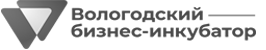 Центр поддержки экспортно-ориентированных субъектов МСП
• вывод МСП на внешние рынки
• маркетинговые услуги
С.А. Ерощенко
Н.Н. Маркелова
И.С. Лодыгина
О.Р. Андреева
Центр  инжиниринга
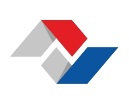 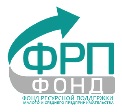 Центр гарантийного обеспечения (Гарантийный фонд)
Фонд ресурсной поддержки
• разработка и продвижение биотехнологической продукции
И.Ю. Селяева
О.Р. Андреева
Контакты: г. Вологда, ул. Маршала Конева, д. 15, 
телефон «горячей линии» (8172) 500-112
https://rcpp35.ru
• юридические услуги
4
[Speaker Notes: Меры финансовой поддержки даже при их значительных объемах являются точечными. Наиболее эффективно работают те меры, которыми могут воспользоваться максимальное количество предпринимателей. Мы создали серьезную инфраструктуру поддержки бизнеса и стараемся повысить эффективность ее работы. 
Прежде всего, это Бизнес-инкубатор и Региональный центр поддержки предпринимательства, который с 4 июня 2019 года переименован в Агентство развития предпринимательства и инвестиций Вологодской области «Мой бизнес».
Предоставляя предпринимателям по льготным арендным ставкам помещения в Бизнес-инкубаторе, мы решаем проблему поддержки начинающих предпринимателей, повышаем уровень образования предпринимателей, реализуя обучающие мероприятия.
АНО «Мой бизнес» предоставляет комплексную поддержку в режиме «одного окна». В его состав входят Центр кластерного развития, Центр сопровождения деятельности субъектов малого и среднего предпринимательства, Центр инжиниринга, Центр поддержки экспорта и Общественная приемная по защите прав предпринимателей.
Развивая инфраструктуру поддержки мы ориентируемся на современные экономические вызовы и востребованность услуг малым бизнесом.]
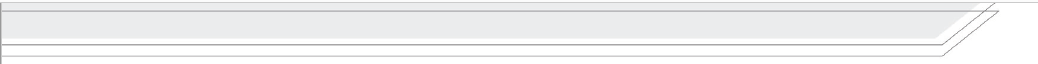 Вологодская область: ПОДДЕРЖКА МАЛОГО И СРЕДНЕГО БИЗНЕСА
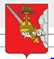 субъектам МСП
Микрозаймы
субъектам МСП
Гарантии для получения банковских кредитов
Льготное кредитование субъектов МСП по ставке 8,5%
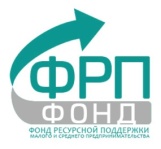 Фонд ресурсной поддержки малого и среднего предпринимательства
АНО «Центр гарантийного обеспечения малого и среднего предпринимательства»
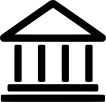 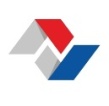 Уполномоченные банки
инвестиционные цели:

 500 тыс. – 1 млрд .рублей 
 на срок до 10 лет, 

 500 тыс. – 2 млрд. рублей
 на срок до 10 лет
(по кредитным договорам с заемщиками, осуществляющими деятельность в приоритетных отраслях)



пополнение оборотных средств:

 500 тыс. – 500 млн. рублей
 на срок до 3 лет
до 3 млн рублей

на срок 3–60 месяцев

 под 8–16%
 до 25 млн рублей
  (но не более 70% от суммы кредита)

 на срок 1–5 лет 


для кредитов на инвестиционные цели сроком до 10 лет и в сумме более 1 млн рублей
5
[Speaker Notes: В целях предоставления финансовой поддержки субъектам малого и среднего предпринимательства Фонд ресурсной поддержки малого и среднего предпринимательства продолжил работу по предоставлению микрозаймов для малого бизнеса на возвратной основе до 3 млн рублей на срок от 3 до 60 месяцев,  процентная ставка от 8% до 16% годовых. В настоящее время ведется работа по увеличению объема кредитования до 5 млн руб. 
	Для получения банковских кредитов (использование кредитных ресурсов при недостаточности залогового обеспечения) предоставляются гарантии. Субъекты малого и среднего предпринимательства, взявшие на себя кредитные обязательства, могут обратиться в АНО «Центр гарантийного обеспечения малого и среднего предпринимательства» за поручительством на обеспечение исполнения обязательств по кредитному договору до 25 млн рублей, но не более 70% от суммы кредита. Кредитный договор должен быть заключен на срок от 1 года до 5 лет (для кредитов на инвестиционные цели сроком до 10 лет) и в сумме более 1 млн рублей.
	С 2019 года Минэкономразвития России реализует программу льготного кредитования субъектов малого и среднего предпринимательства по ставке 8,5% (постановление Правительства РФ от 30.12.2018 года №1764) на инвестиционные цели в размере от 3 млн рублей до 1 млрд рублей на срок до 10 лет и пополнение оборотных средств в размере от 3 млн рублей до 100 млн рублей на срок до 3 лет.]
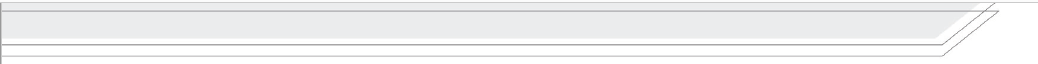 Вологодская область: ФОНД РАЗВИТИЯ ПРОМЫШЛЕННОСТИ
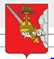 10
Размер займов
от 20 млн руб.
Региональный Фонд
развития промышленности
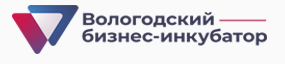 Срок предоставления
до 5 лет
smb35.ru
5% годовых
Ставки
по займу
Дополнительно выделено 
60 млн. рублей 
на субсидирование процентной ставки банкам по кредитам для промышленных предприятий
Общий объем финансирования
60 млн рублей
Цели использования
▪ приобретение оборудования
▪ открытие нового, расширение  или диверсификация производства
6
[Speaker Notes: Одна из мер поддержки промышленных предприятий, действующая на территории области – это предоставление займов по льготной ставке на реализацию проектов, направленных на внедрение передовых технологий, создание новых продуктов или организацию импортозамещающих производств.
	Предоставление льготных займов осуществляет Фонд развития промышленности Вологодской области, действующий на базе АУ ВО «Бизнес-инкубатор».
	Данная мера поддержки решает проблемы:
	−недостаток доступного инвестиционного кредитования;
	−высокие затраты на создание новых производств и их развитие;
	−необходимость модернизации производства для выпуска конкурентоспособной продукции;
	−необходимость проведения НИОКР, внедрения новых технологий, освоение высокотехнологичной продукции.
	В Фонде действует ряд программ финансирования, которые позволяют получить заемные средства на реализацию различных проектов. Основные программы предполагают финансирование проектов совместно из средств регионального и федерального бюджетов. Это программы «Проекты развития» и «Комплектующие изделия», по которым предприятия могут получить займы от 20 до 100 млн руб. под ставку от 1 до 5 % годовых на срок до 5 лет.
	Для поддержки проектов только на региональном уровне реализуется программа «Региональные займы». По просьбам предприятий области, буквально вчера (26 августа), принято постановление об изменении условий предоставления регионального займа в части снижения минимальной планки займа с 20 млн. рублей до 10 млн. рублей. Что позволит нам поддерживать проекты с объемом инвестиций от 20 млн. рублей. Общий  объем финансирования – 60 млн. рублей.
	В 2018 году были выданы первые Региональные займы, поддержку получили предприятия Вологды, Вологодского района, Череповца. (ООО «Череповецкий завод сварочных материалов», ООО «Логартхаус», ООО Производственная компания «Русский грузовик») За счет полученных средств организации провели модернизацию производственного оборудования.]
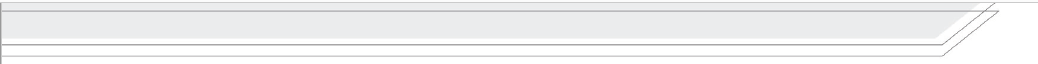 Вологодская область: ИНИЦИАТИВЫ
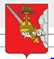 7
[Speaker Notes: Касательно объектов культурного наследия. 
У бизнеса есть проблемы, связанные с затратами на восстановление объектов культурного наследия, которые они занимают на праве аренды.  
Это законное требование по восстановлению. Вам необходимо нести эти затраты. 
Поэтому предлагаю ввести льготу по налогу на имущество для объектов ИКН в размере фактически понесенных затрат, связанные с восстановлением этих объектов. 
Поручаю Департаменту культуры и туризма области (В.А. Осиповский) совместно с Комитетом охраны памятников истории и культуры области (Е.Н. Кукушкина), Департаментом финансов области (В.Н. Артамонова) проработать порядок предоставления льгот по налогу на имущество, используемое в коммерческой деятельности. Считаю, что размер льгот должен быть соразмерен затратами налогоплательщика на восстановление таких объектов. 
Срок разработки порядка – до 1 ноября 2019 года.

Предприятия народно-художественных промыслов области обратились в Правительство области за государственной поддержкой, в том числе в виде предоставления налоговых льгот.
Сегодня НХП – это наша самобытность, наша история, туристическая привлекательность региона. И мы поддерживаем эту отрасль путем предоставления торговых мест мастерам на бесплатной основе на всех ярмарках, проводимых на территории области. Так, в прошлом году в регионе проведено 600 ярмарок.

Благодаря реализации проекта "Вологодская ярмарка" мастерам народно-художественных промыслов предоставляются удобные домики для торговли, имеющие прилавки для выкладки. Уже на территории 7 муниципальных районов реализован данный проект и будет повсеместно развиваться во всех районах области.
В связи с тем, что как я ранее озвучил,  принято решение по снижению налоговой ставки с 6% до 4% и с 15% до 10%  для предприятий, находящихся на УСН, соответственно и предприятия, являющиеся производителями продукции НХП также будут попадать под действие указанных норм. 
Для узнаваемости продукции вологодских мастеров в 2018 году зарегистрированы 2 региональных бренда – «Куракинская керамика» и «Шемогодская резьба по бересте». Далее эта работа будет продолжена в отношении других брендов.
 
Справочно.
Четыре организации НХП области:
- ООО «Кружевная фирма «Снежинка» (г. Вологда);
- ЗАО «Великоустюгский завод «Северная чернь» (г. Великий Устюг);
- ООО «Надежда» (г. Вологда);
- ООО «Творческая мастерская «Вологодская финифть» (г. Вологда).

В случае, если данная льгота не затронет предприятие НХП готов рассмотреть ваши предложения по мерам господдержки и дополнительно обсудить их.    

Поручаю Департаменту финансов области (В.Н. Артамонова) совместно с Департаментом культуры и туризма области (В.А. Осиповский) и Ассоциацией «Легкая промышленность и народно-художественные промыслы» Вологодской области разработать механизм по введению льгот для организаций народно-художественных промыслов. 
Срок – до 1 ноября 2019 года.

На встречах с бизнесом поступают вопросы о поддержке проектов в социально-культурной сфере, в том числе предложения по развитию территорий этнографических парков. В частности, предоставления сопутствующих услуг и дополнительных сервисов.
Считаю возможным дополнительно обсудить предоставление льгот по налогу на имущество и земельному налогу для предпринимателей сферы услуг.

Поручаю Департаменту экономического развития (Меньшиков Е.В.) совместно с Департаментом финансов области (Артамонова В.Н.), Департаментом культуры и туризма области (Осиповский В.А.), Государственно-правовым департаментом  Правительства области (Сорокин С.Н.) проработать вопрос о внесении изменении в налоговое  законодательство области в части предоставления налоговых льгот по поддержке  проектов в производственной, социально-культурной и иной деятельности про развитию территорий.
Срок – до 1 ноября 2019 года.]
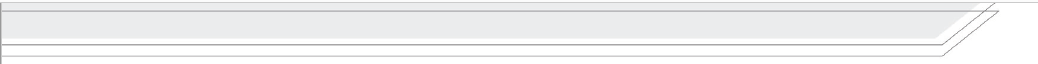 Вологодская область: ИНИЦИАТИВЫ
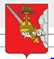 8
[Speaker Notes: В прошлом году мы уже внесли изменения в областное налоговое законодательство, существенно снизив входной порог объема инвестиций для предоставления налоговых льгот. 
Так по отдельным отраслям объем инвестиций снижен со 100 до 10 млн. рублей.
По оценке бизнеса, этого недостаточно. Одним из критериев предлагается учитывать объем уплачиваемых налогов.
Все предложения были тщательно изучены и проработаны в рамках рабочих групп, рабочих встреч с бизнес-сообществом и я предлагаю следующий подход – в качестве единственного критерия применять создание рабочих мест с оплатой труда не ниже среднеотраслевой.
Поручаю Департаменту экономического развития области (Е.В. Меньшиков) совместно с заинтересованными органами исполнительной власти области проработать внесение изменений в порядок предоставления льготы по налогу на имущество в части снижения размера минимального объема инвестиций.
Срок – до 1 ноября 2019 года.

Очень часто звучат предложения о снижении ставок по налогу на имущество. 
В настоящее время ставка по налогу на имущество составляет 1% в городских округах и районных центрах, в других поселениях - 0,4 %, этот мораторий введен до конца 2019 года.  
Мое предложение: продлить мораторий до 2021 года, при этом в течение 2020 года будет проведена переоценка кадастровой стоимости, в результате которой кадастровая стоимость объектов снизится, соответственно плата по налогу на имущество тоже станет меньше.
 
Второе. Торговые предприятия на селе. Мы понимаем, что сегодня малым предприятиям торговли в сельской местности все сложнее выживать в условиях конкуренции с федеральными торговыми сетями.
Предложением бизнеса было установить льготу относительно налога на все торговые площади. При этом подобные льготы еще больше усугубят ситуацию.
 
Мы предлагаем изменение подхода в отношении налогообложения торговых объектов: магазины площадью до 200 кв. метров в сельской местности – полностью освободить от налога.

В целом государственной поддержкой в виде пролонгации пониженных ставок и освобождения от налога отдельных объектов смогут воспользоваться  более 7 тыс. налогоплательщиков. 

Поручаю продлить на 2020 год мораторий в части действия пониженных ставок по налогу на имущество в отношении коммерческих объектов недвижимости, облагаемых по кадастровой стоимости, для организаций, применяющих специальные налоговые режимы.
Срок – до 1 ноября 2019 года.]
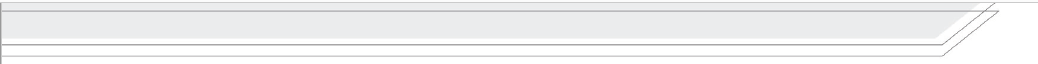 Вологодская область: ИНИЦИАТИВЫ
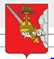 9
[Speaker Notes: Самый часто обсуждаемый в ходе рабочих встреч с бизнесом вопрос, это – снижение ставок по УСН
Все предложения были рассмотрены и изучены. 
Итогом этой работы станет снижение ставок по УСН с 6 до 4 %, с 15 до 10 % в отношении производственной деятельности.
В отношении пищевой промышленности такое снижение уже принято. Эффект от снижения ставок для пищевки еще не оценен, но тем не менее идя на встречу вашим пожеланиям нами принято решение 
распространить снижение ставок по УСН на все виды производственной деятельности. 

Льгота будет применяться в отношении 22 видов деятельности, это производственная сфера, включая пищевую промышленность, обработка древесины, лесозаготовка, сельское хозяйство, рыбоводство, туризм.
Предоставление государственной поддержки не должно быть односторонним движением. От бизнеса мы рассчитываем на вклад в экономику региона в виде создания новых рабочих мест, повышения заработной платы, увеличения налоговых поступлений. Поэтому справедливыми условиями для применения преференций считаю:
первое, среднемесячная заработная плата работников - не ниже среднеотраслевого уровня;
второе, минимальная численность работников для малых предприятий - 6 человек, для микропредприятий и предпринимателей - - 3 человека.
Потенциальными пользователями пониженной ставки по упрощенной системе могут стать 4,7 тыс. субъектов бизнеса.
  
Так же в мой адрес поступали предложения о распространении подхода по снижению УСН на организации осуществляющие свою деятельность в сфере образования и медицины. 
Но с 2020 года образовательные организации начинают получать субсидии.
 
Что касается здравоохранения, то будет выглядеть не совсем логично то, что мы сейчас принимаем меры к развитию государственной системы здравоохранения и своей собственной рукой хороним эту систему, поскольку такие льготы повлекут за собой отток основных кадров в частные медицинские организации.

Поручаю Департаменту финансов области (В.Н. Артамонова) подготовить предложения по снижению ставки налога при применении упрощенной системы налогообложения по объекту налогообложения «доходы минус расходы» с 15% до 10%, по объекту налогообложения «доходы» с 6% до 4% для организаций и предпринимателей, осуществляющих перспективные виды деятельности, обозначенные в Стратегии пространственного развития Российской Федерации. 
Срок – до 1 ноября 2019 года.]
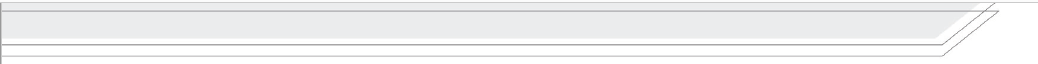 Вологодская область: ИНИЦИАТИВЫ
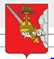 Перечень постоянно действующих отраслевых рабочих групп
ГРУППА ПО ВОПРОСАМ РАЗВИТИЯ
ПИЩЕВОЙ ПРОМЫШЛЕННОСТИ 

Сергей Евгеньевич Поромонов, начальник Департамента сельского хозяйства и продовольственных ресурсов области 
Адрес: 160000, г. Вологда, ул. Предтеченская, д. 19Телефон: 23-01-20 Факс: 23-01-20 доб. 0290E-mail: Depagro@gov35.ru

ГРУППА ПО ВОПРОСАМ РАЗВИТИЯ
СТРОИТЕЛЬНОЙ ОТРАСЛИ

Дмитрий Александрович Буслаев, начальник Департамента строительства области 
Адрес: 160000, г. Вологда, ул. Герцена, д. 27Телефон: 23-02-05 Факс: 23-02-05 доб. 1287E-mail: MUN@depstroy.gov35.ru

ГРУППА ПО ВОПРОСАМ РАЗВИТИЯ
СФЕРЫ ОБСЛУЖИВАНИЯ

Евгений Валерьевич Меньшиков, начальник Департамента экономического развития области 
Адрес: 160000, г. Вологда, ул. Герцена, 27Телефон: 23-01-95 Факс: 23-01-95 доб. 0765E-mail: Der@der.gov35.ru
ГРУППА ПО ВОПРОСАМ ПОДДЕРЖКИ БИЗНЕСА

Евгений Валерьевич Меньшиков, начальник Департамента экономического развития области 
Адрес: 160000, г. Вологда, ул. Герцена, 27Телефон: 23-01-95 Факс: 23-01-95 доб. 0765E-mail: Der@der.gov35.ru 

ГРУППА ПО ВОПРОСАМ РАЗВИТИЯ
КАДРОВ ДЛЯ ЭКОНОМИКИ

Олег Михайлович Белов, начальник Департамента  труда и занятости области
Адрес: 160000, г. Вологда, ул. Зосимовская, д. 18Телефон: 23-00-60 Факс: 23-00-60 доб. 0678E-mail: DepZan@gov35.ru

Рябова Елена Олеговна, начальник Департамента образования области
Адрес: 160012, г. Вологда, ул. Козленская, д. 114Телефон: 23-01-00 Факс: 23-01-06E-mail: edu@edu35.ru; EDU@depobr.gov35.ru
 
ГРУППА ПО ВОПРОСАМ РАЗВИТИЯ ЛЕСНОЙ И ДЕРЕВООБРАБАТЫВАЮЩЕЙ ПРОМЫШЛЕННОСТИ

Роман Борисович Марков, начальник Департамент лесного комплекса области
Адрес: 160000, г. Вологда, ул. Герцена, д. 27Телефон: 72-03-03 Факс: 72-87-27E-mail: dlk.vologda@gov35.ru
10